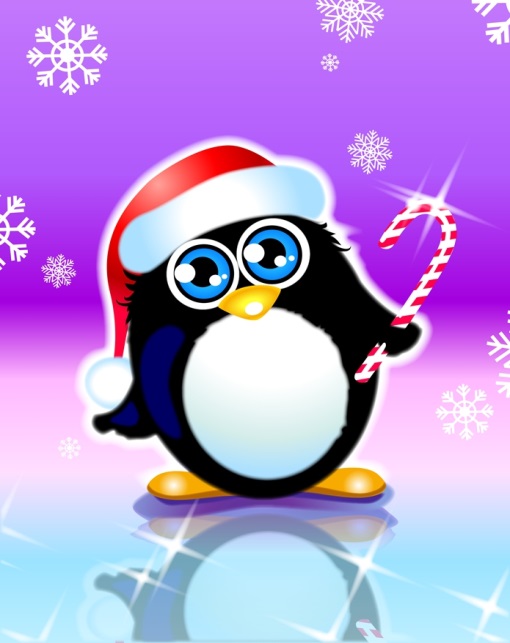 «Пингвин»
Пингвинёнка можно сделать из пластиковой бутылки из-под  детских йогуртов.
Приготовим основу для пингвина:снимаем пленку от «Агуши»
Половину посуды замазываем черным пластилином.Остальную часть оставляем чистым.
Задняя часть пингвина
Готовая основа
Готовая основа
Следующий шаг:
Скатаем 2 маленьких шарика для глаз и 1 жгутик для  клюва.
Лепим  крылышки и лапки.
Спасибо за внимание!Желаем вам удачи!